G04-H-Conversation-004-SL
Topic 1 | Page 1
Page Title
<write voice over text here>
Lorem Ipsum is simply dummy text of the printing and typtesetting industry Lorem Ipsum is simply dummy text of the printing
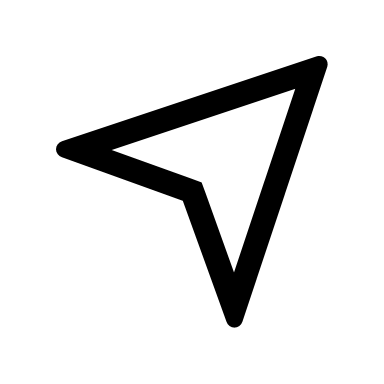 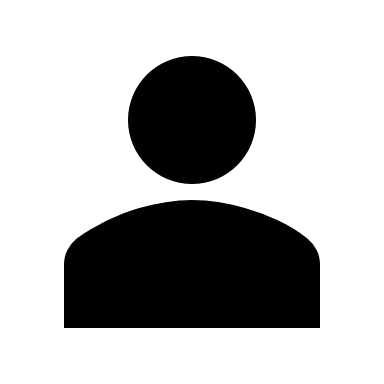 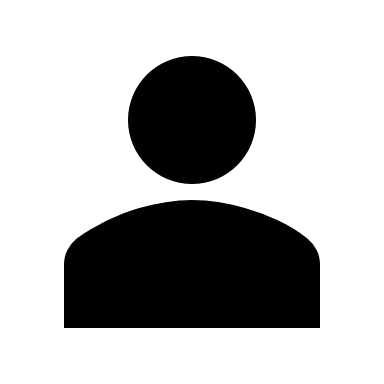 Select the arrows to navigate through the conversation.
Lorem Ipsum is simply dummy text of the printing and typ setting industry Lorem Ipsum is simply dummy text of the printing
Character Name
Character Name
Background image ID <>
1/3
<write voice over text here>
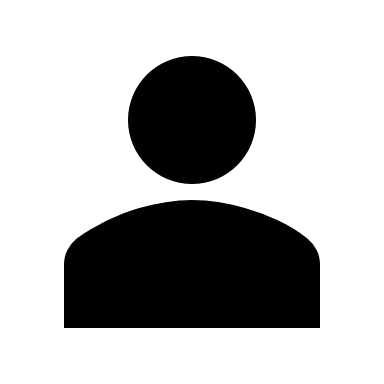 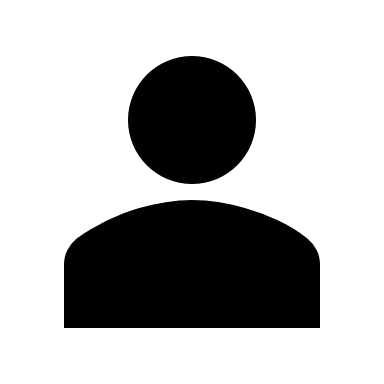 Lorem Ipsum is simply dummy text of the printing and typ setting industry Lorem Ipsum is simply dummy text of the printing
Character Name
Character Name
Background image ID <>
2/3
<write voice over text here>
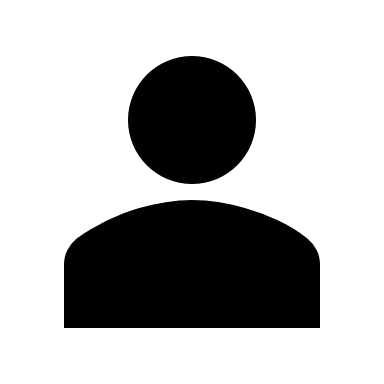 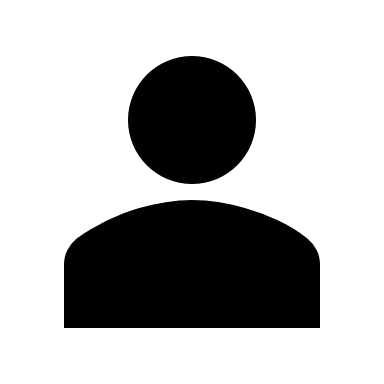 Lorem Ipsum is simply dummy text of the printing and typ setting industry Lorem Ipsum is simply dummy text of the printing
Character Name
Character Name
Background image ID <>
3/3